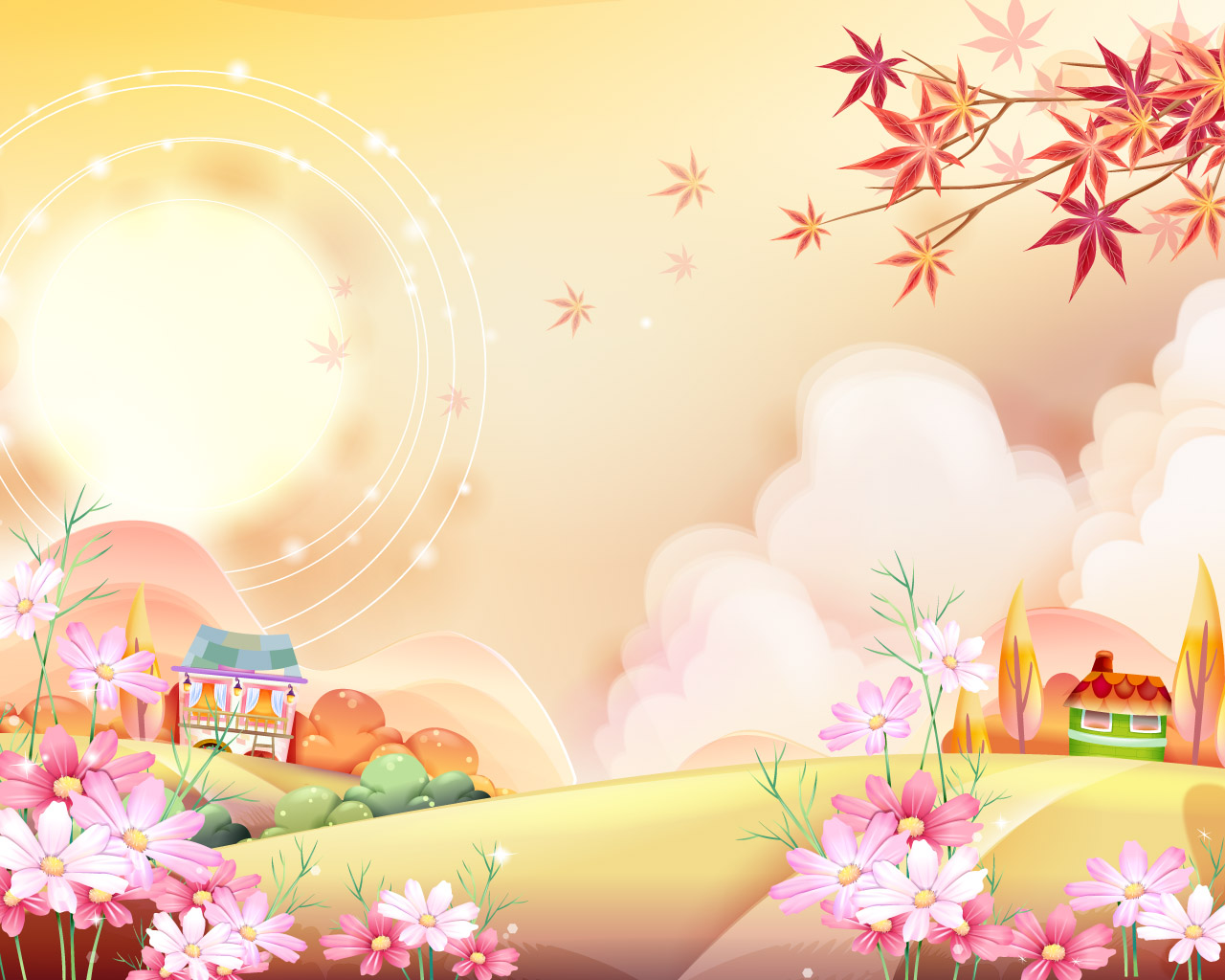 Откуда игры к нам пришли
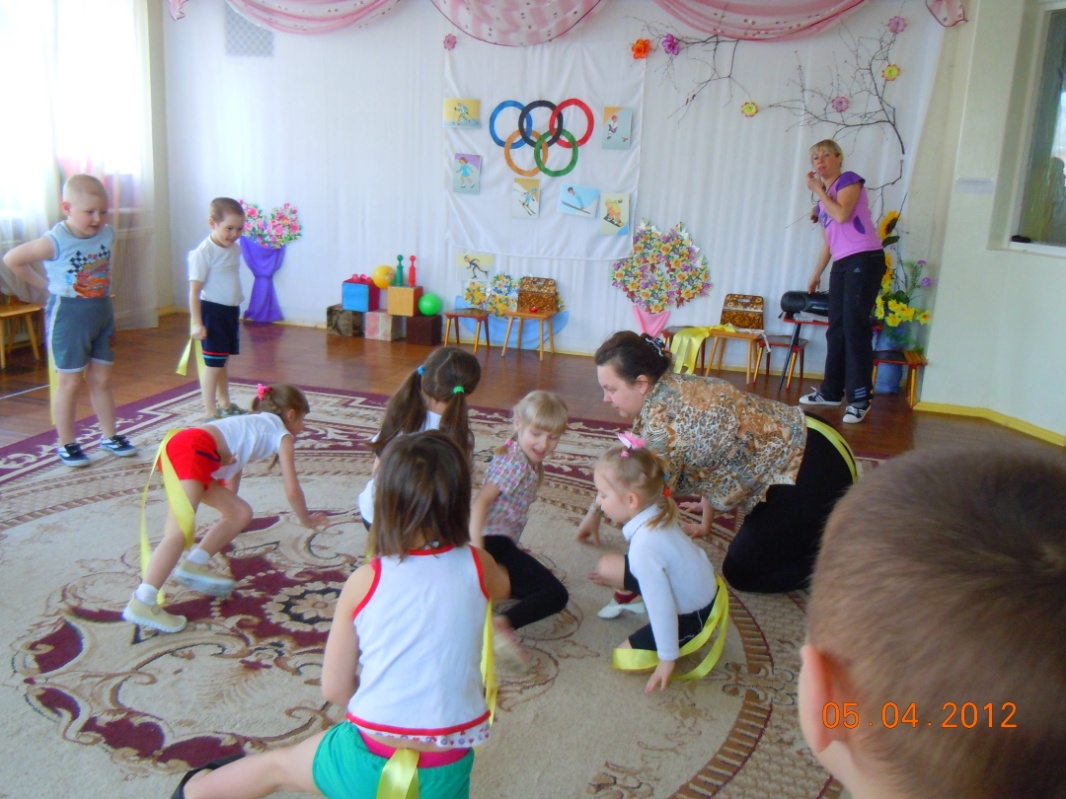 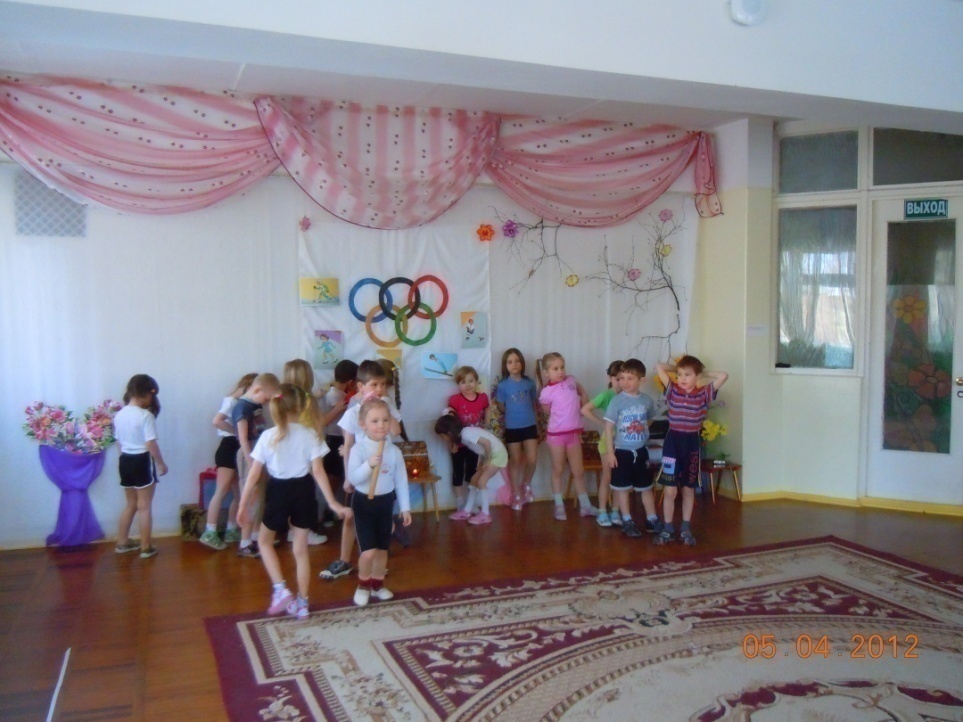 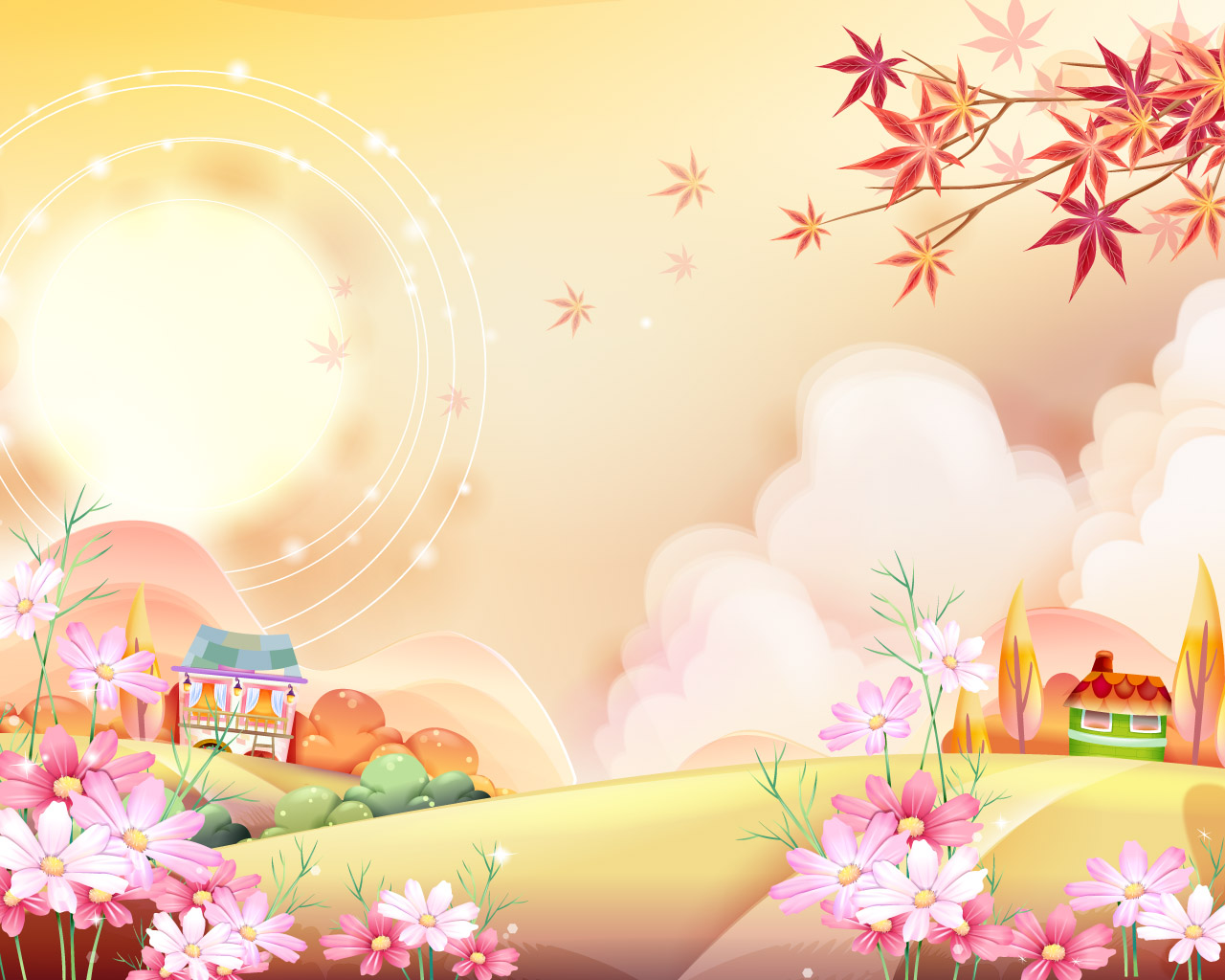 Газетный человечек
Газетный человечек
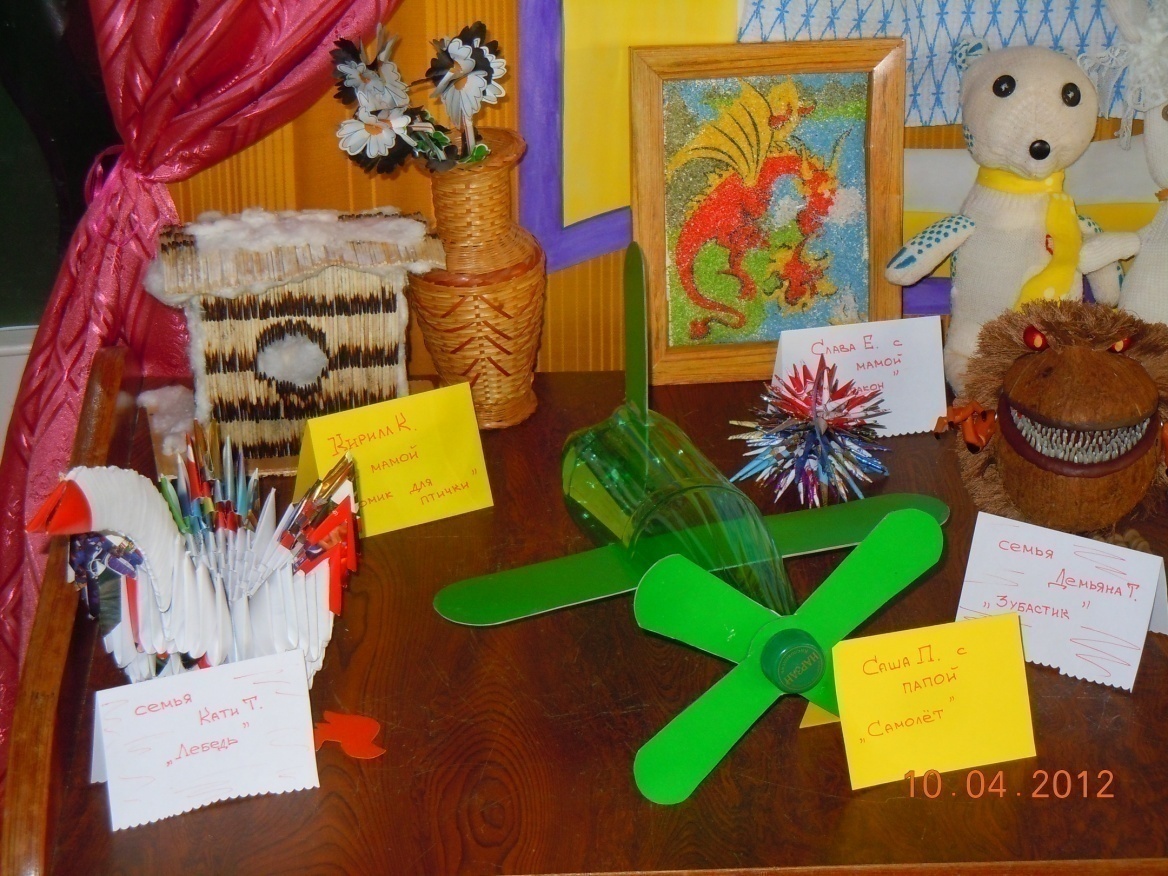 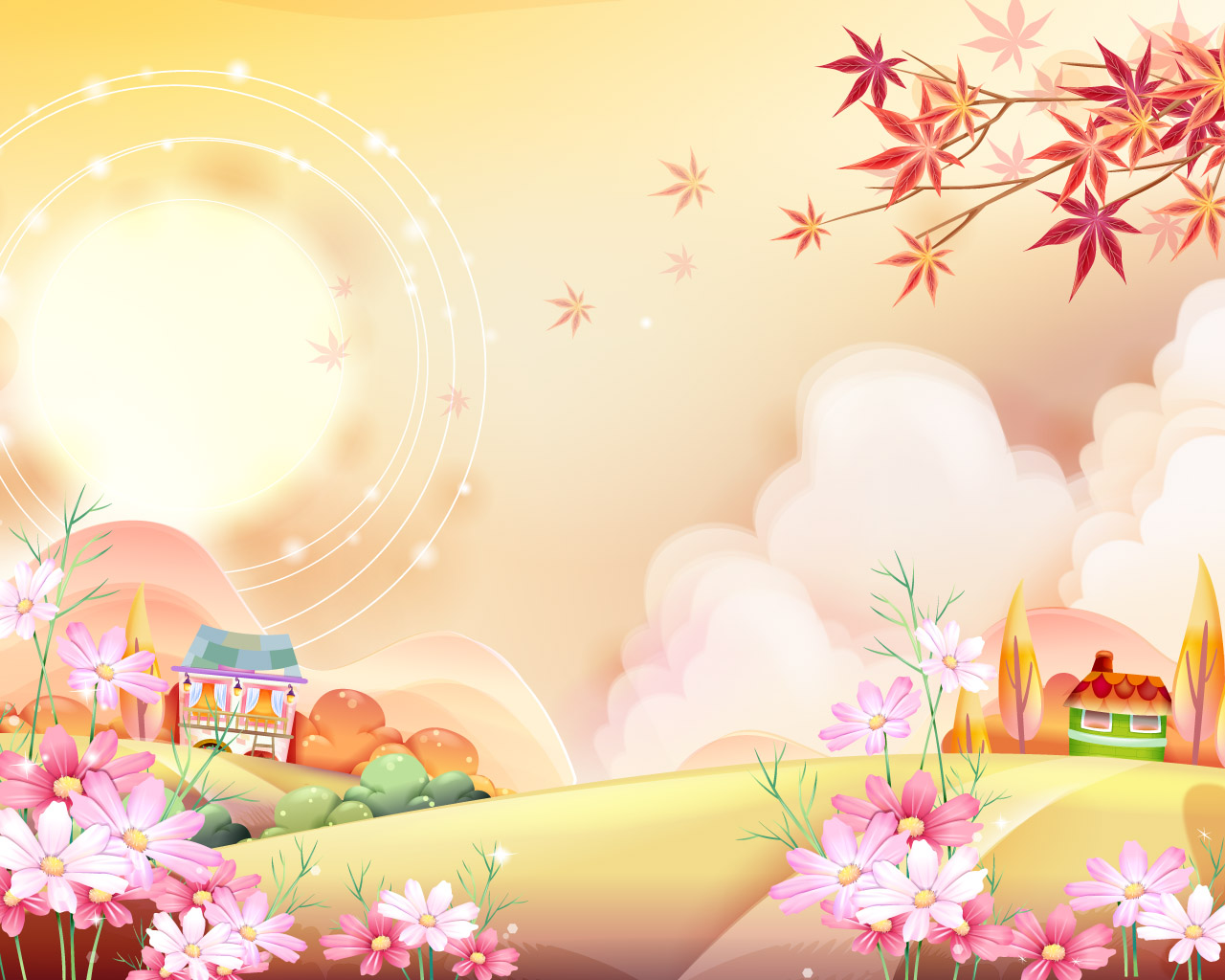 Мини - музеи
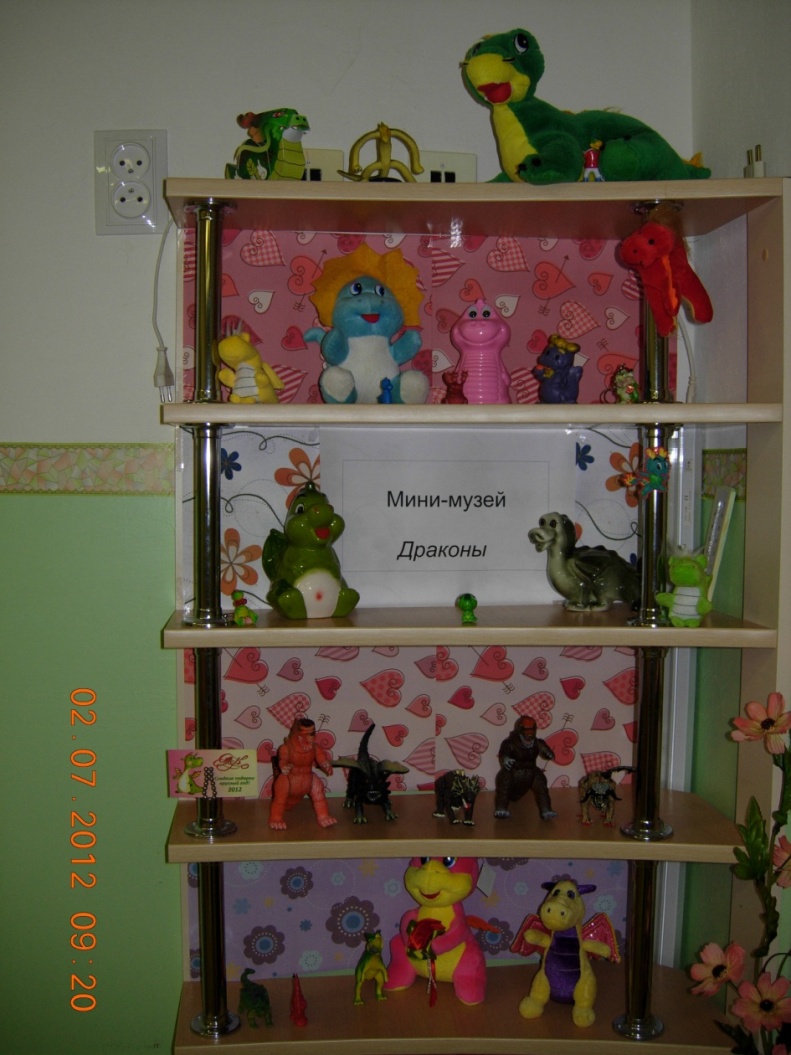 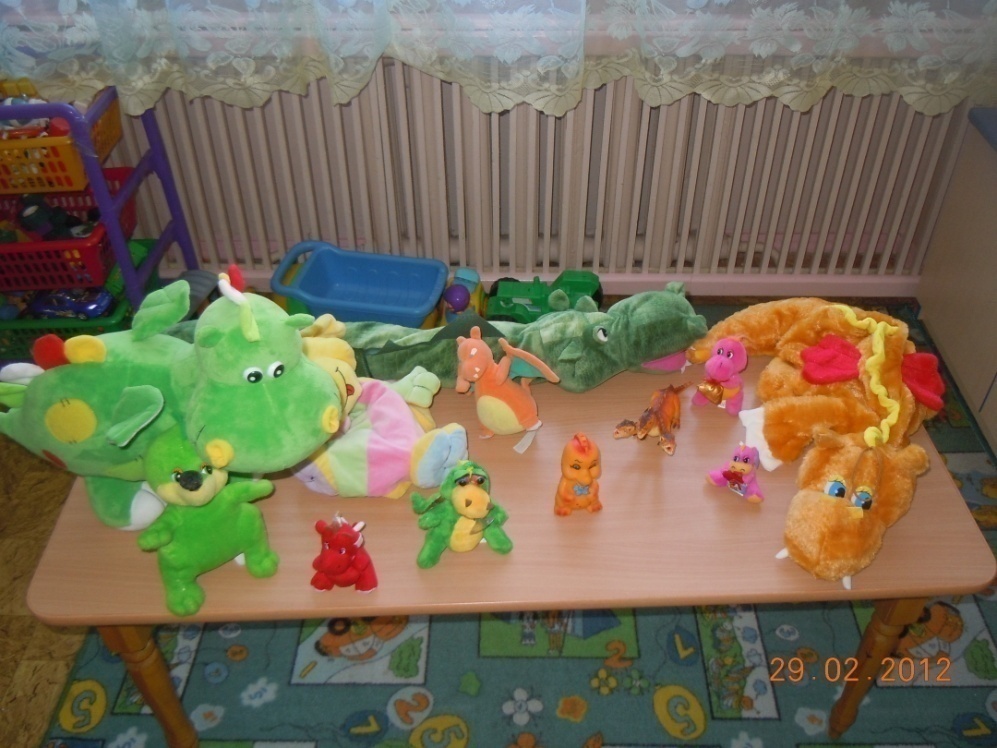 Дракон находчив и умен - пусть славный год подарит он.
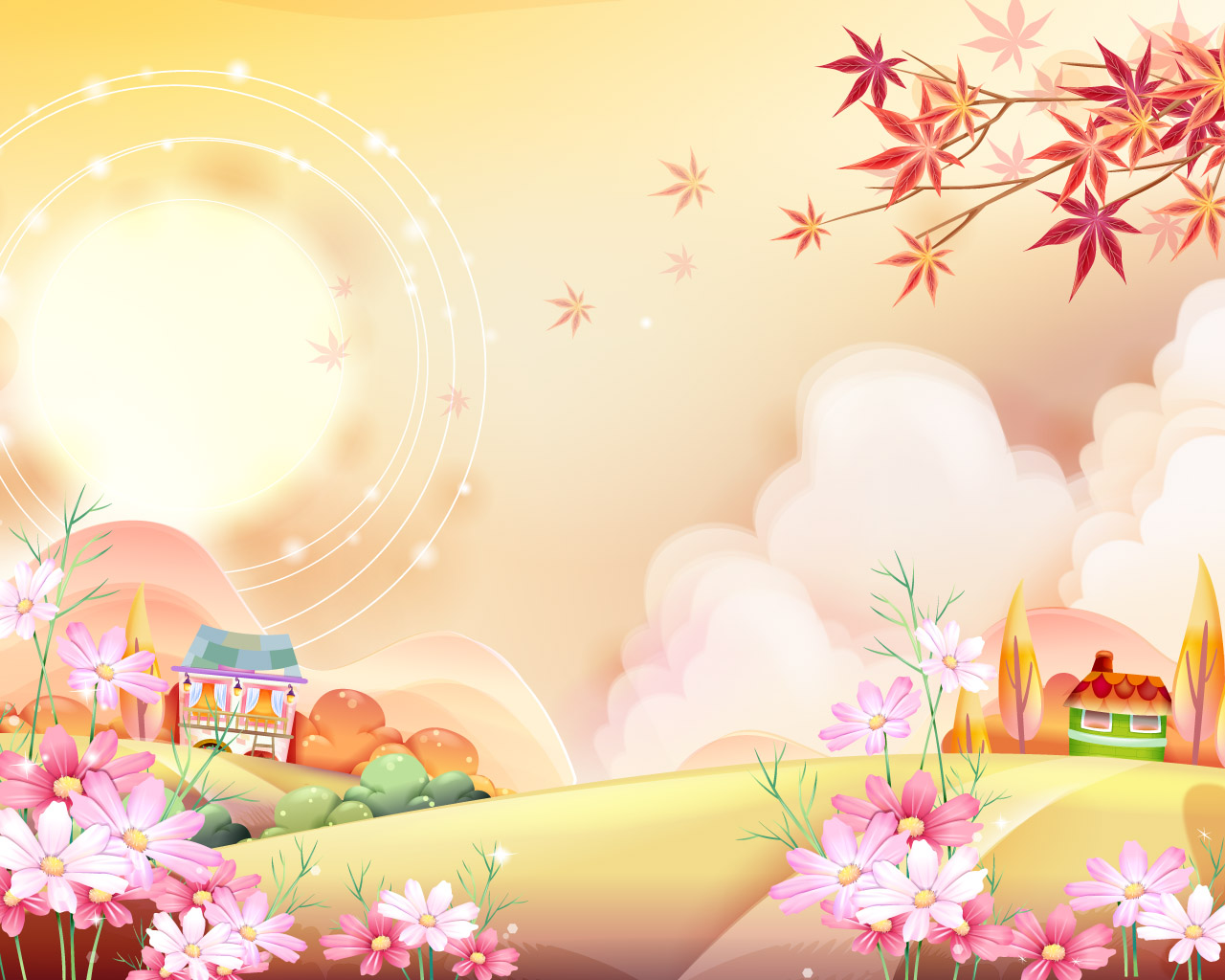 Краеведческий музей города Северодвинска
«Природа Северной тайги».
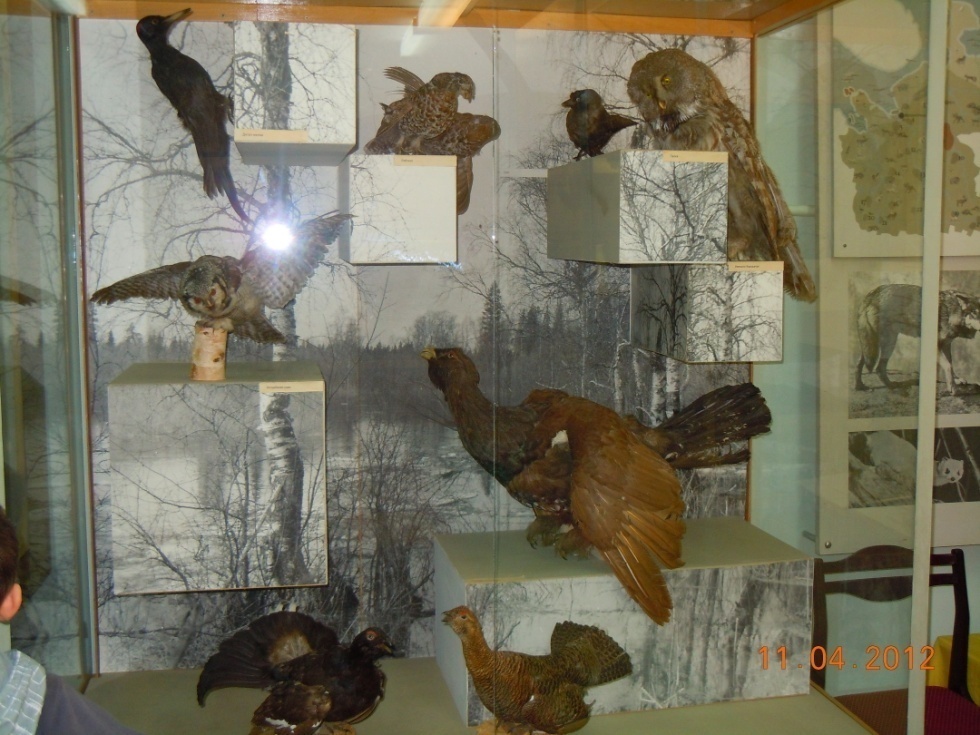 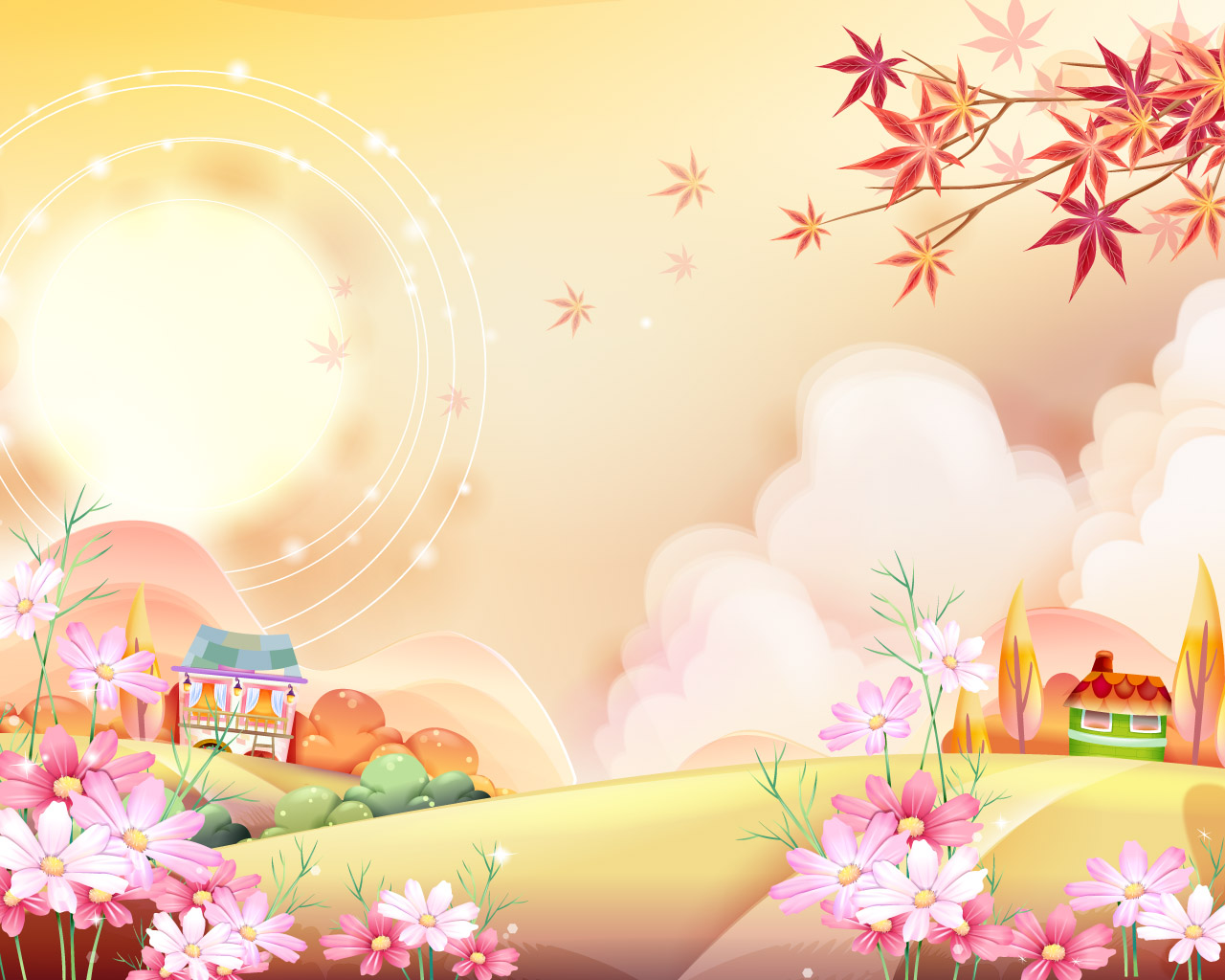 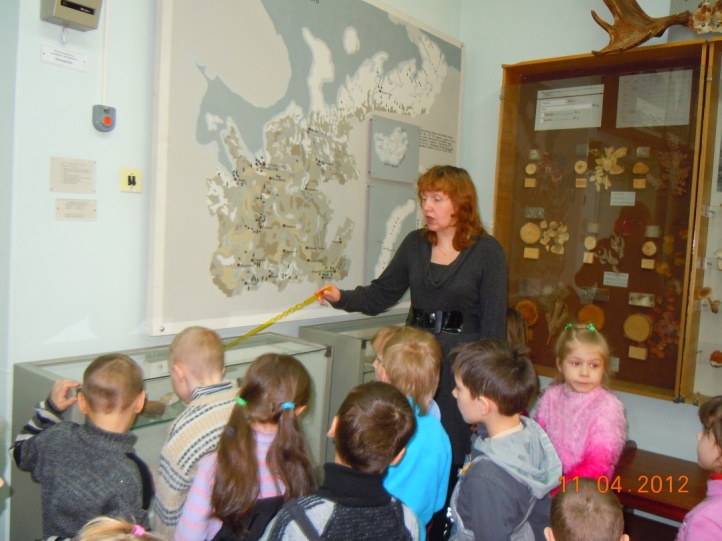 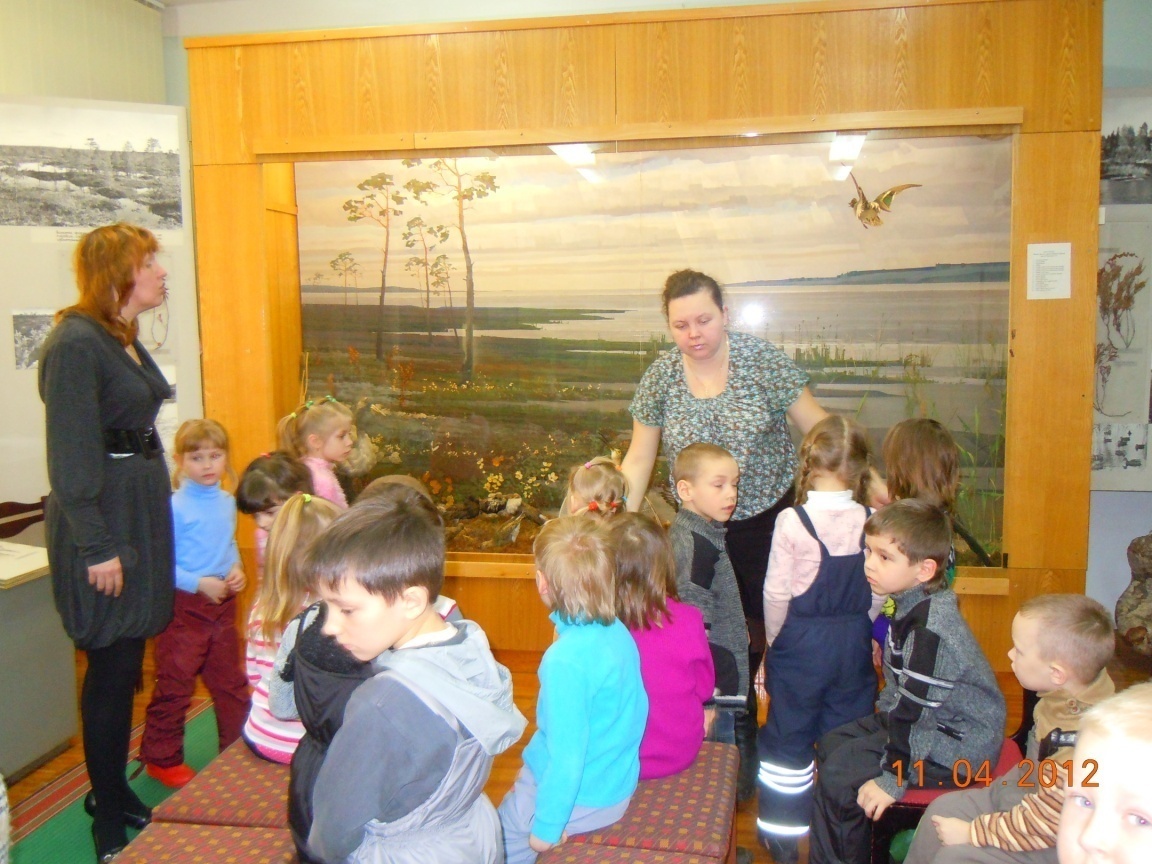 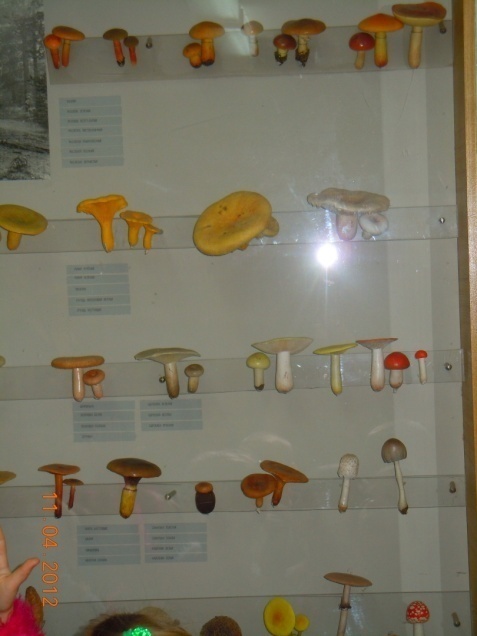 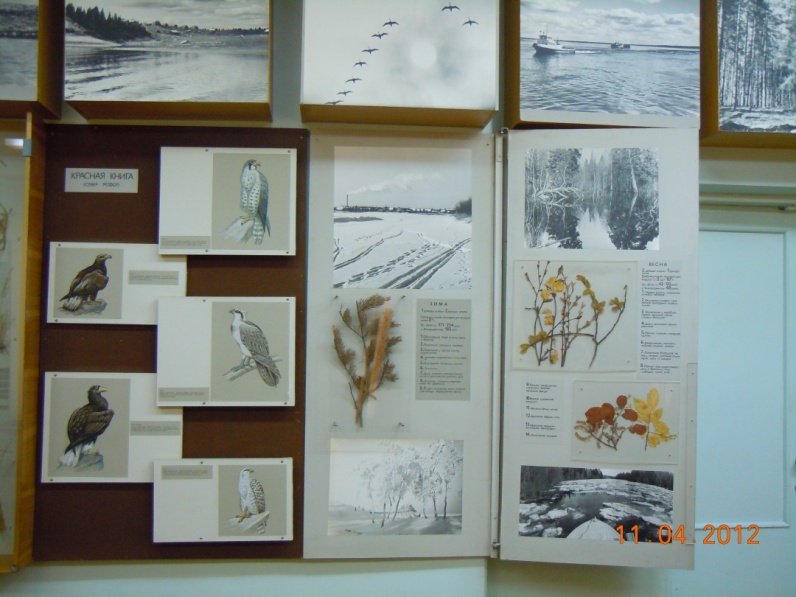 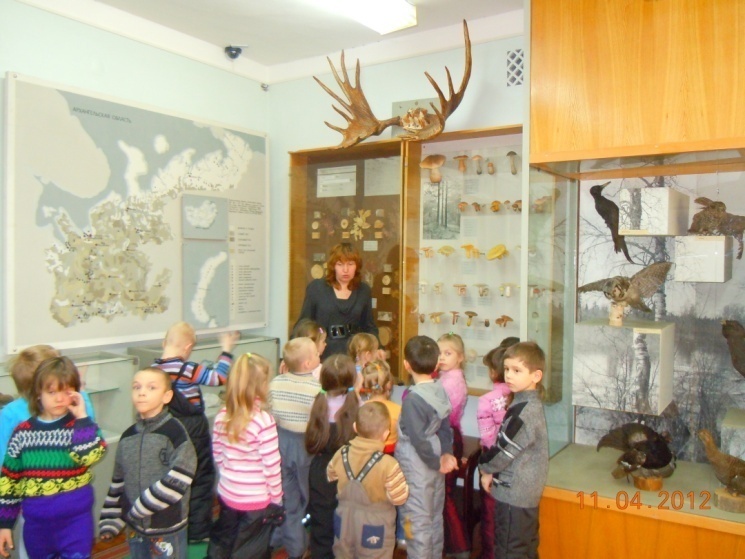 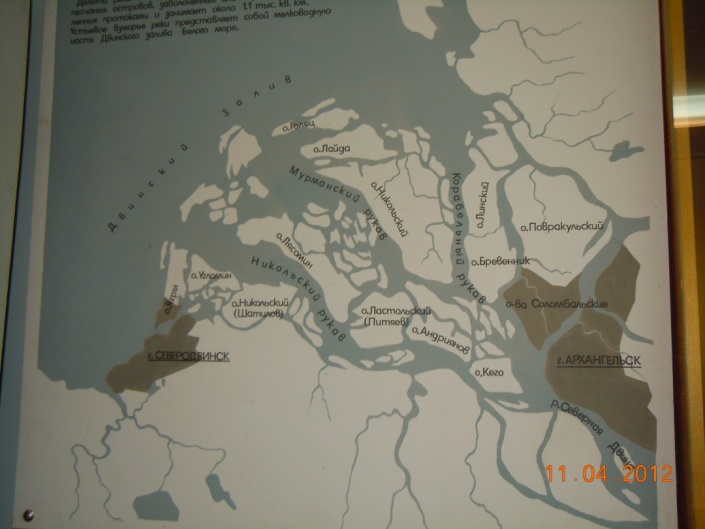